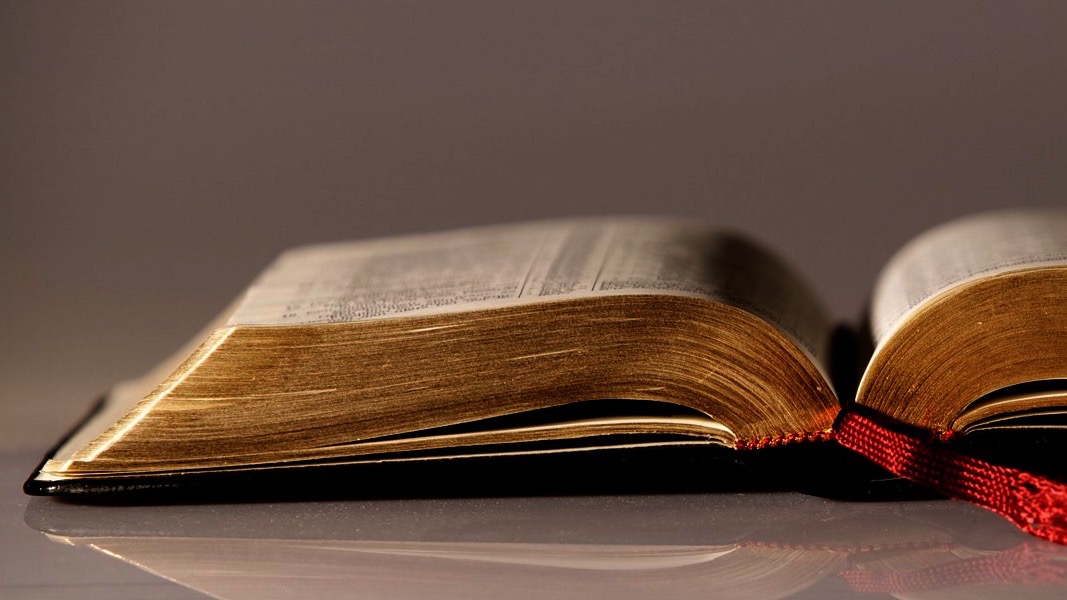 Welcome to
Our Sunday School
We’ll start at 9:07
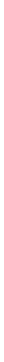 visit OurSundaySchool.com for more about our class
Colossians: week 29 (pages 17-27)
Colossians 3:1-4
So if you have been raised with Christ,seek the things above, where Christ is, seated at the right hand of God.Set your minds on things above,not on earthly things. For you died,and your life is hidden with Christ in God. When Christ, who is your life, appears,then you also will appear with him in glory.
Colossians: week 29 (pages 17-27)
Dr. Alan ThompsonHe restates here what is spiritually true for all believers because they belong to Christ: they have already died and they have already risen to new life.
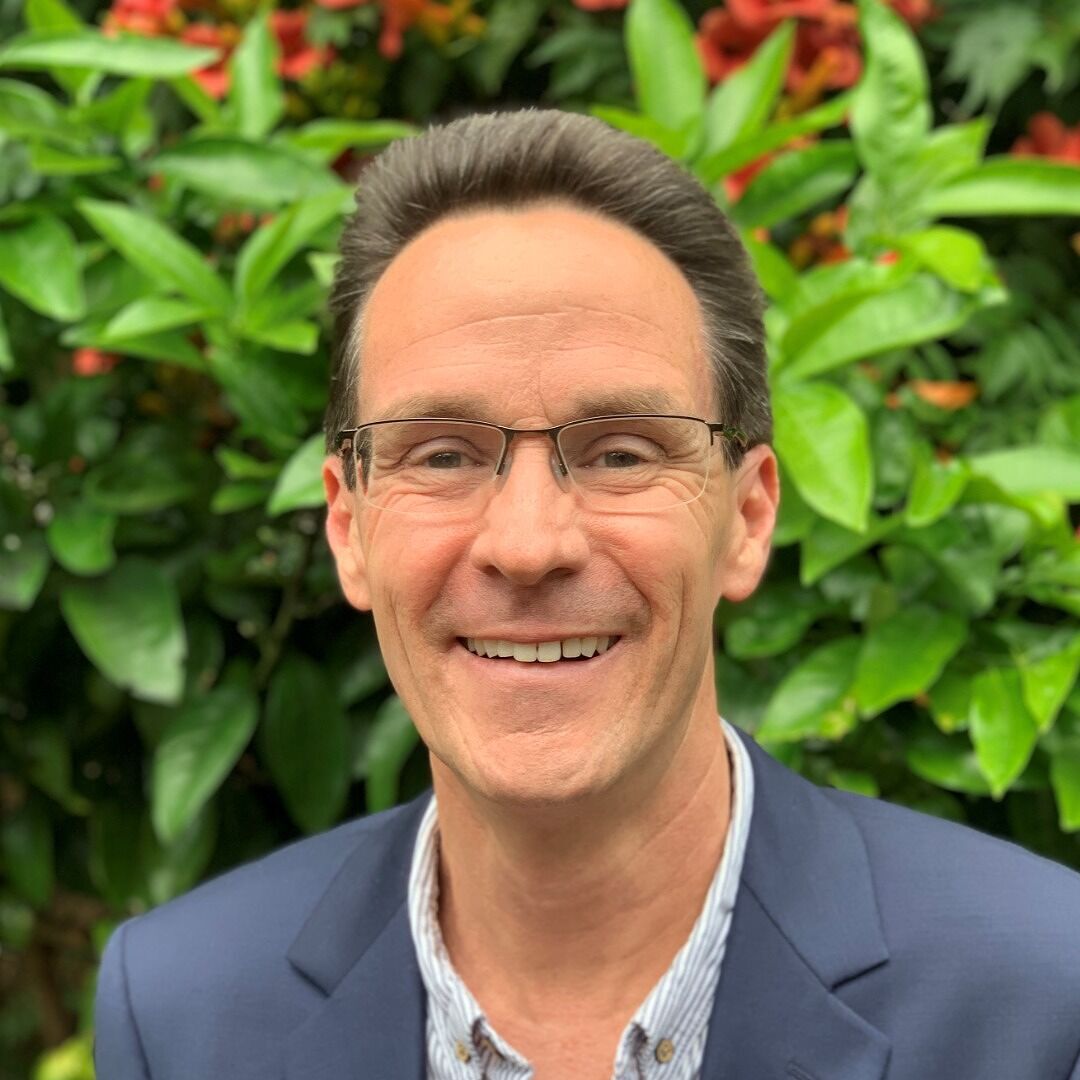 Dr. Alan ThompsonThat is, the saving benefits of Christ’s actions and accomplishments are theirs already.
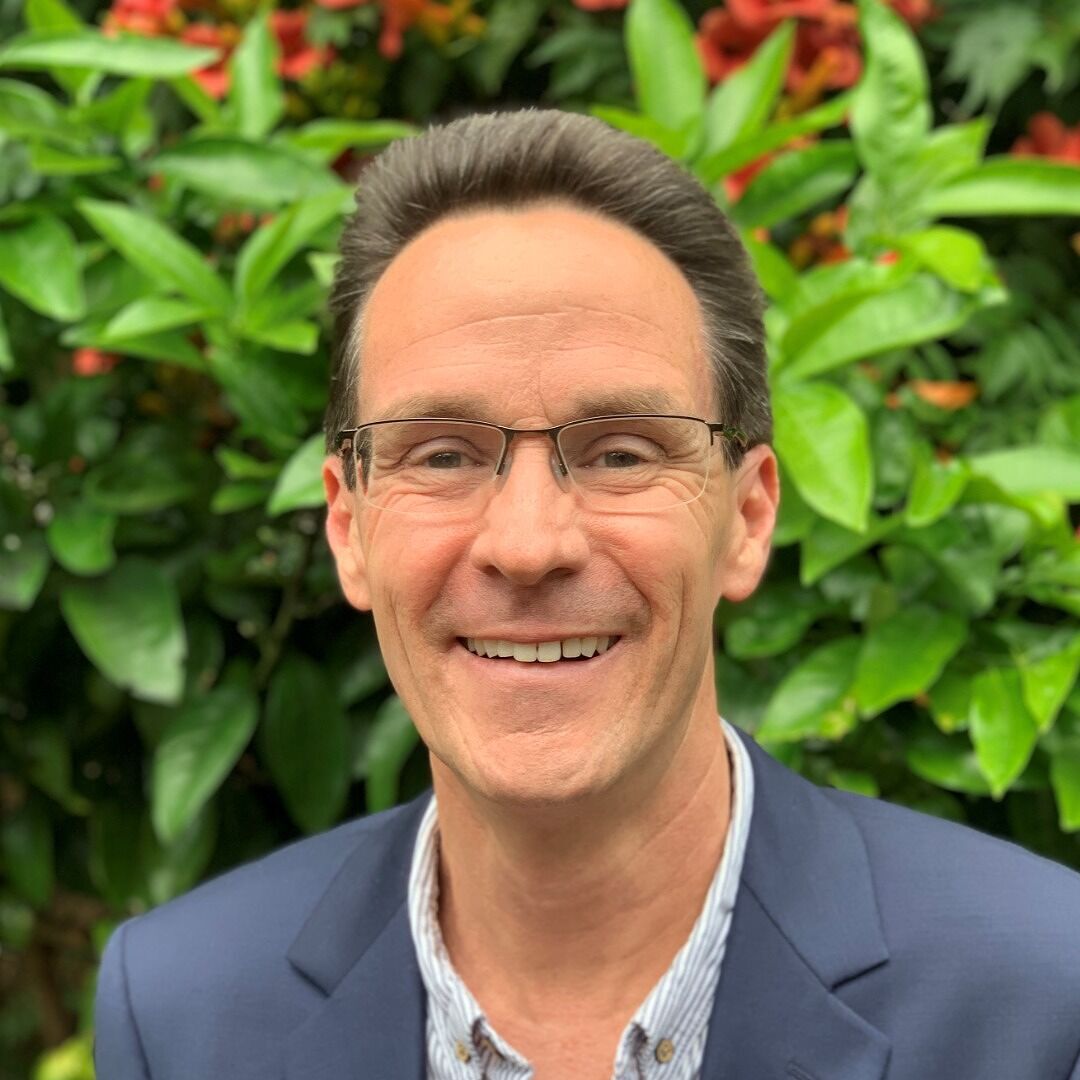 Dr. Alan ThompsonThis is the basis for the exhortation to focus on, be governed by and set their minds on these things.
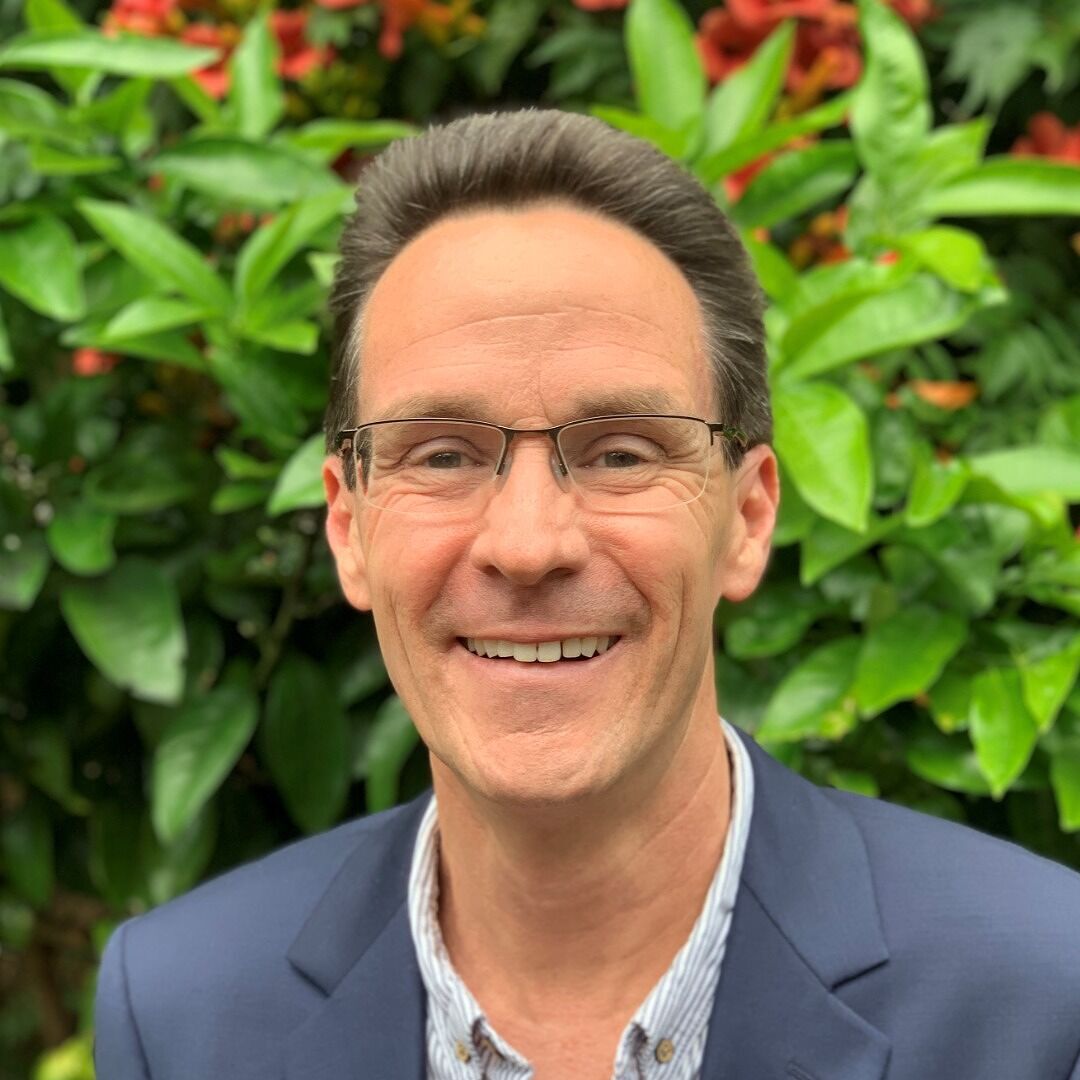 Dr. N. T. Wright[The Colossians] do not have to struggle to attain the status of membership in God’s people: they already have it. They must now simply allow its life to be worked out in them.
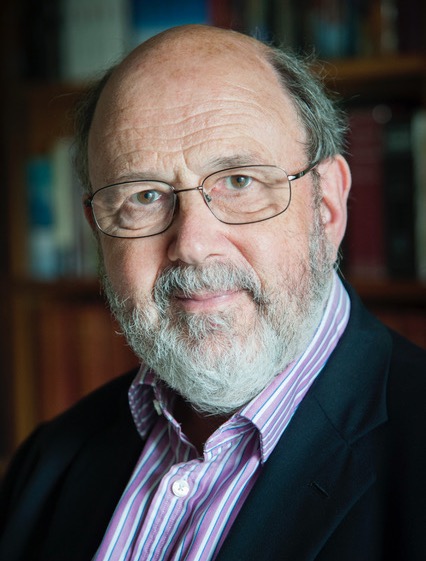 Philip MelanchthonA different life requires different behavior.You therefore owe God deeds pleasing to him.
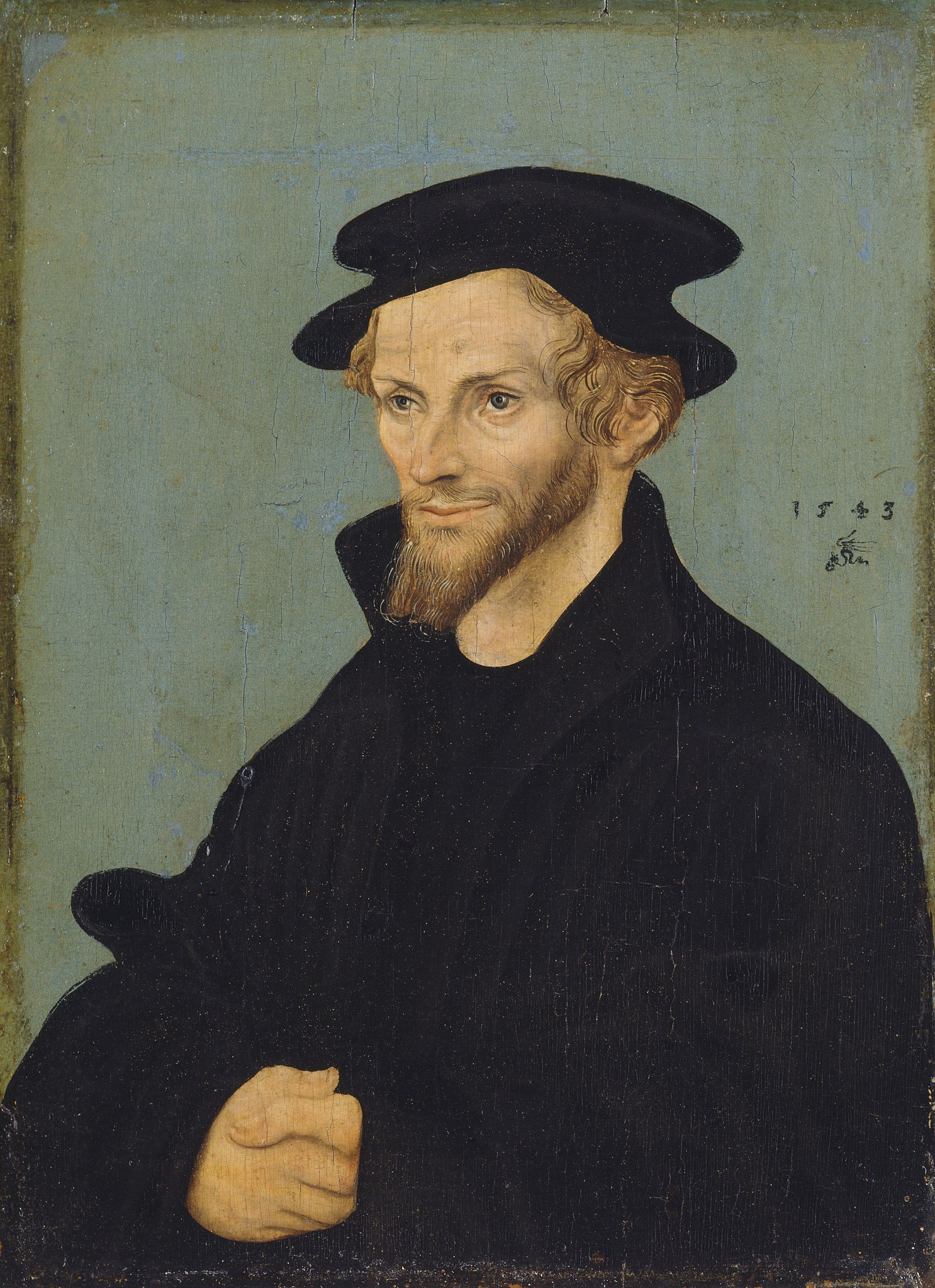 Peter Martyr Vermigli1499-1562
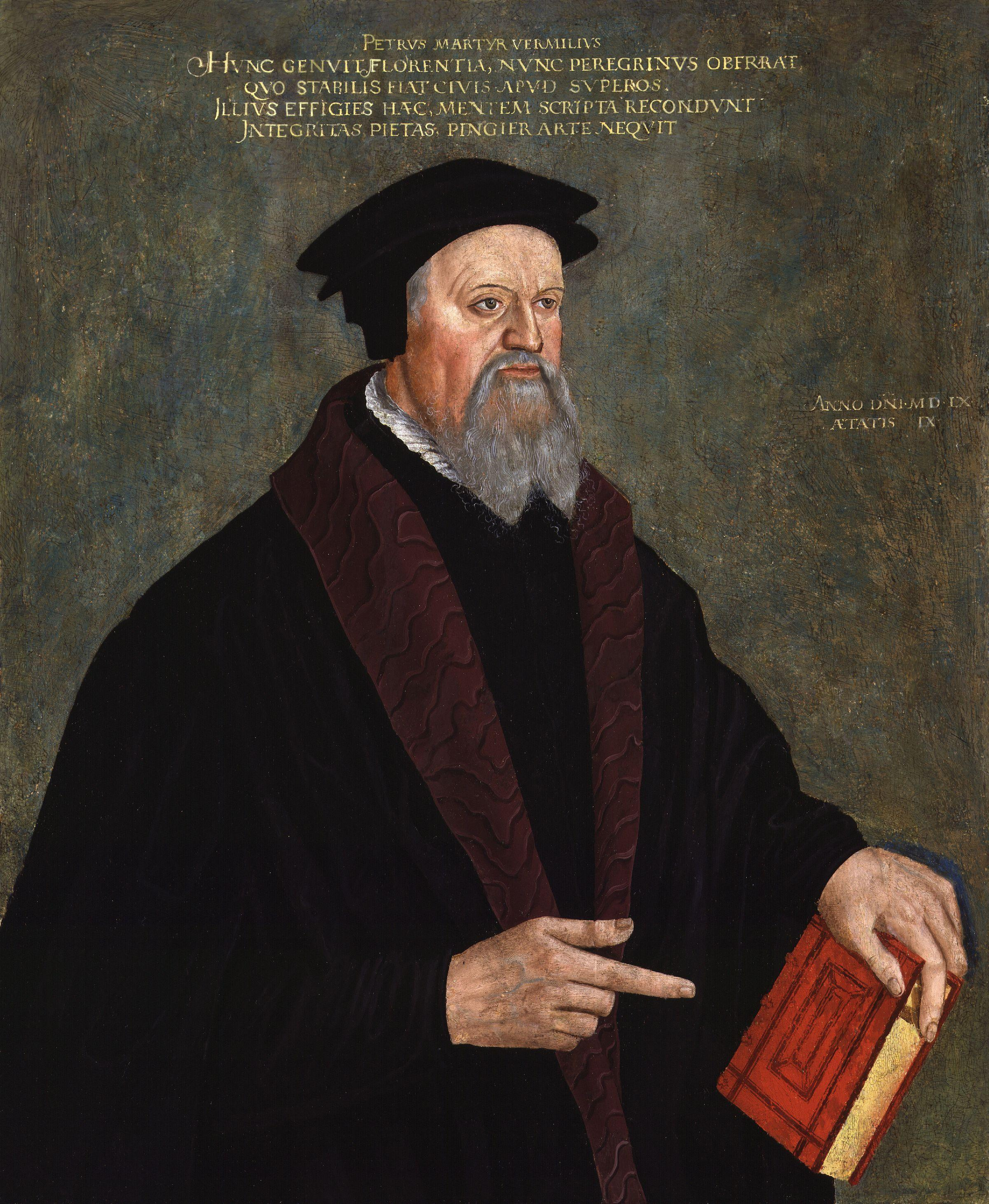 Colossians: week 29 (pages 17-27)
Dr. N. T. WrightThe command to aspire to the things of heaven is a command to meditate and dwell upon Christ’s sort of life, and on the fact that he is now enthroned as the Lord of the world.
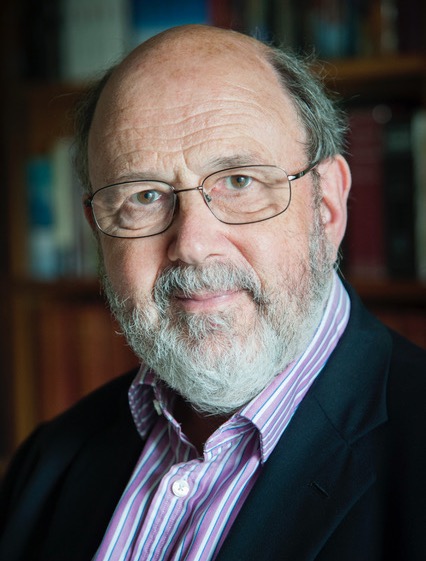 Colossians: week 29 (pages 17-27)
Dr. R. Scott Pace& Dr. Daniel L. AkinThe description of the believer’s “hidden” life in Christ… affirms the security of our salvation in him.
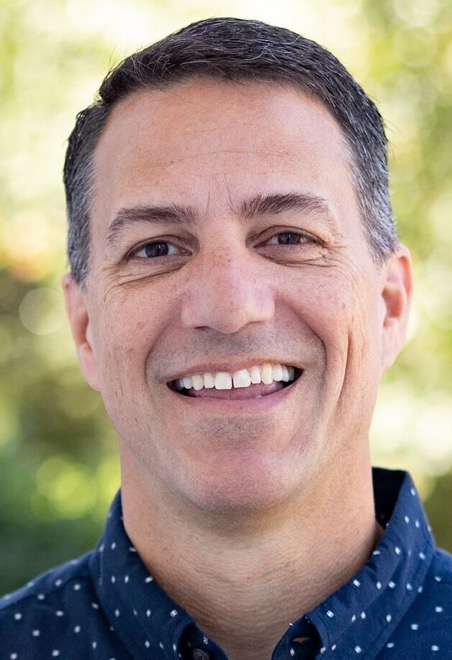 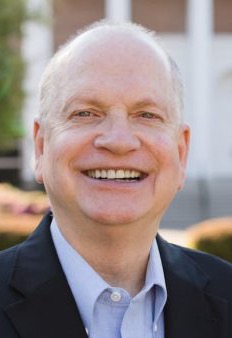 Colossians: week 29 (pages 17-27)
John CalvinOur life is not in danger
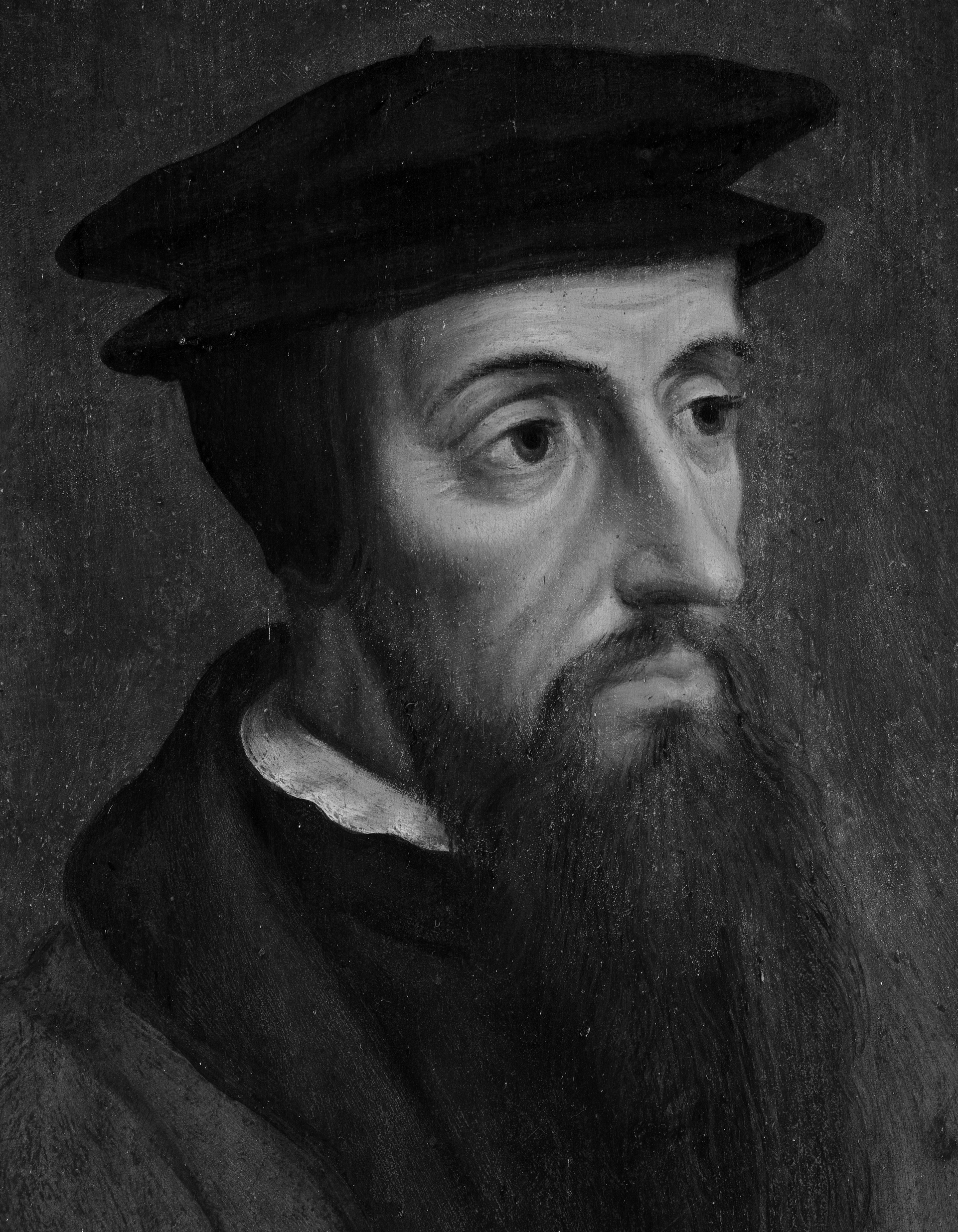 Colossians: week 29 (pages 17-27)
Prayer time
Write down your prayer requests (on the Weekly Update or in the comments
Lean in, engage, and pray for someone not with you
Be out of this room by 9:50
Go worship
Today’s class (page 17)
Preparing for Colossians 1:1-2:3Pray with othersHear with othersThink with othersStudy with othersShare with othersInvite others
In class, as a class
In class, as tables
After class
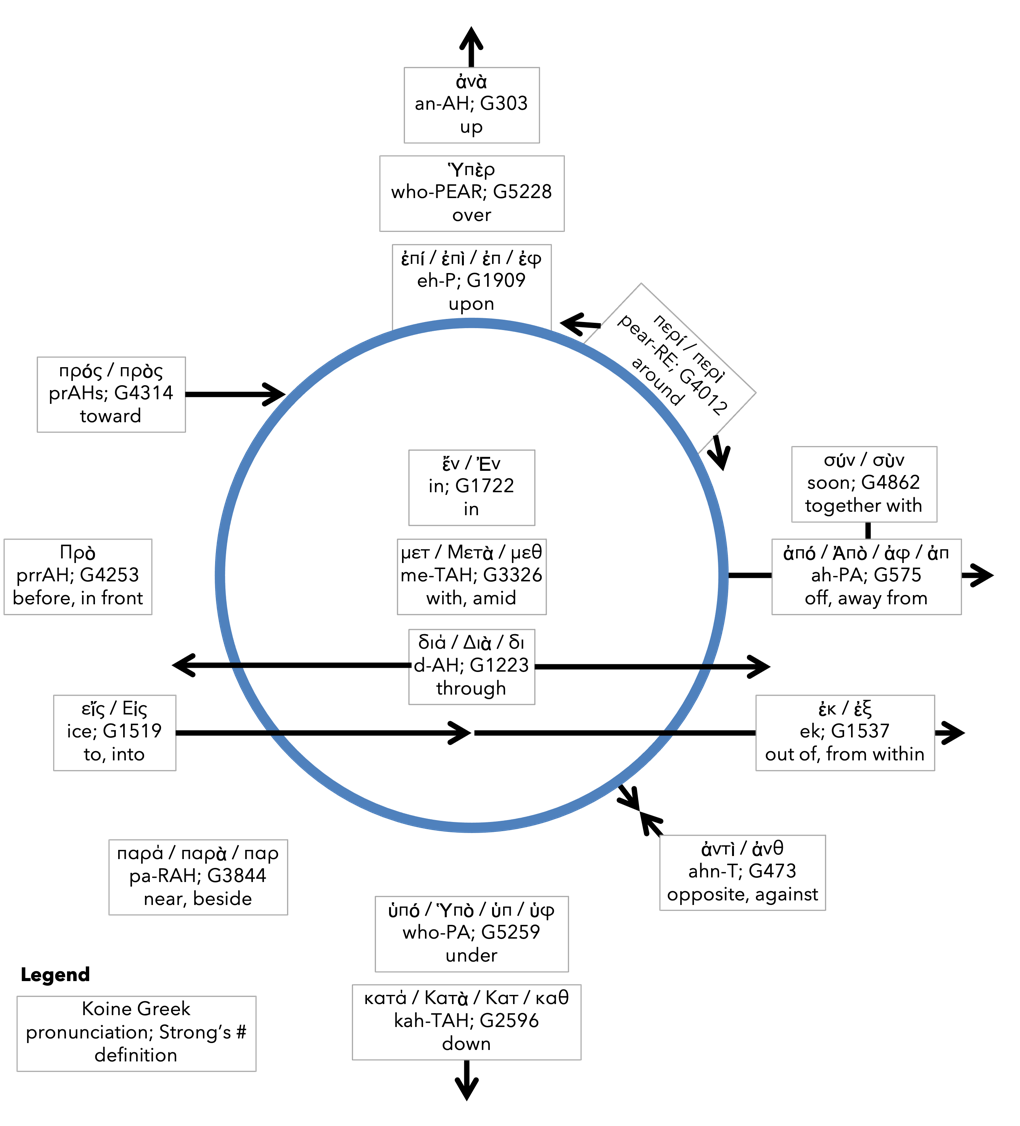 Prepositioncircle (page 12)
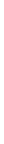 BDAG on morphe(mor-FAY)definition
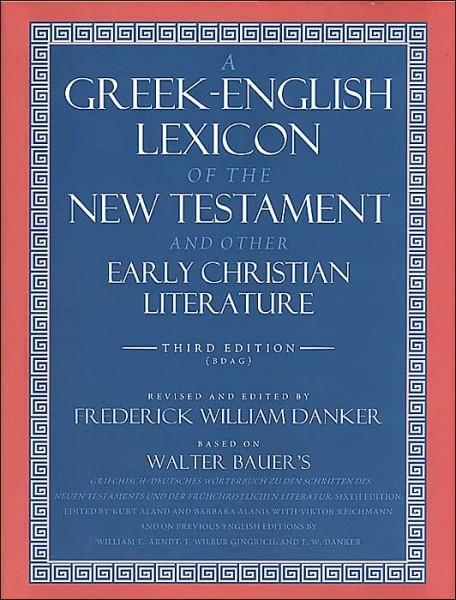 Dr. Gregory K. BealeQuote
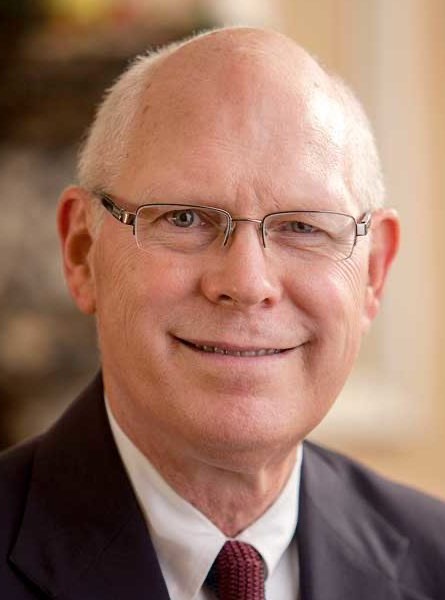 F. F. BruceQuote
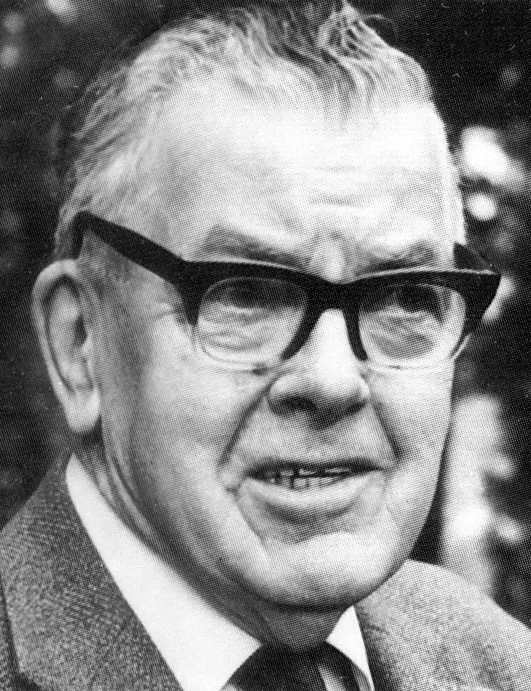 CyprianQuote
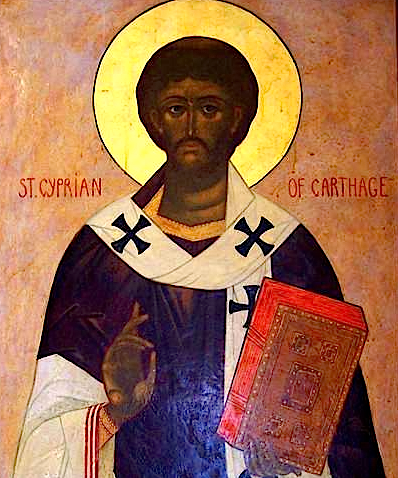 Dr. John DavenantQuote
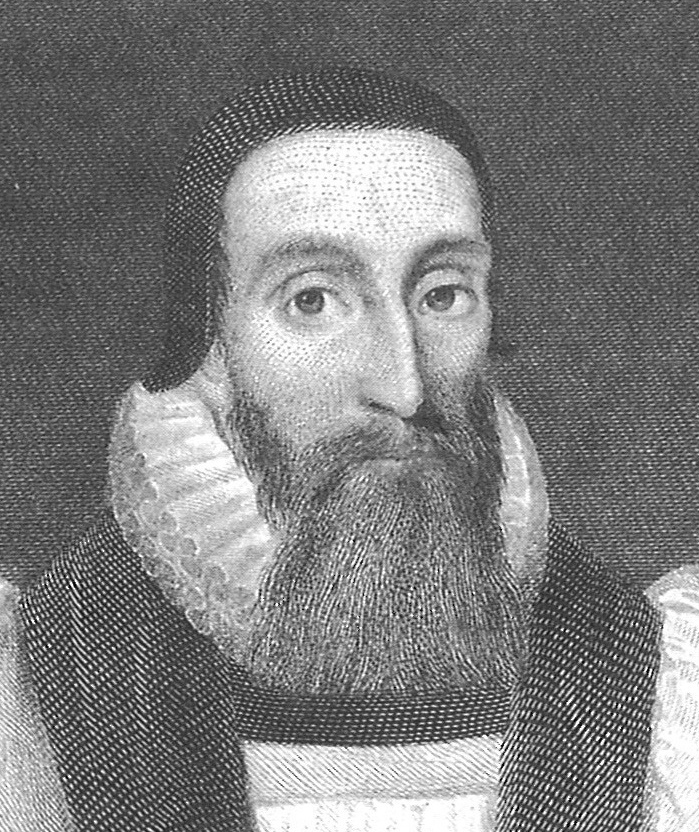 Dr. James D. G. DunnQuote
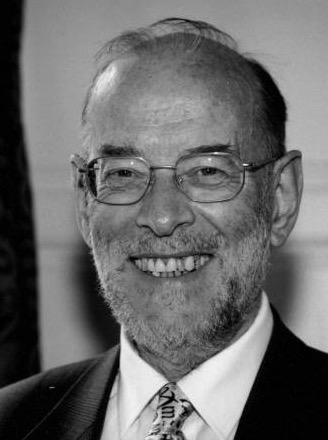 Dr. David GarlandQuote
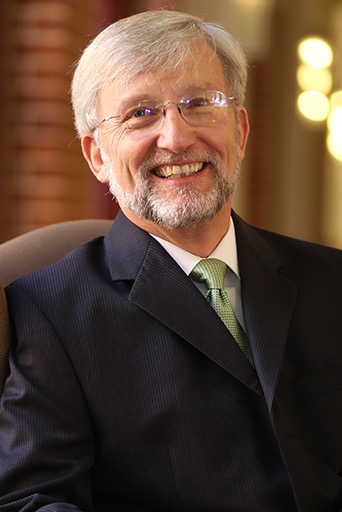 Dr. Murray J. HarrisQuote
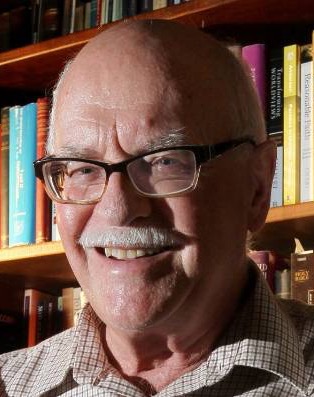 Dr. R. Kent HughesQuote
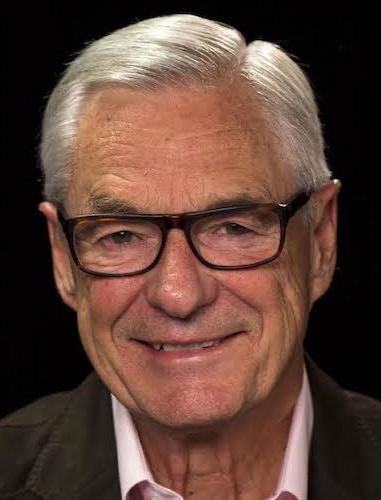 R. C. LucasQuote
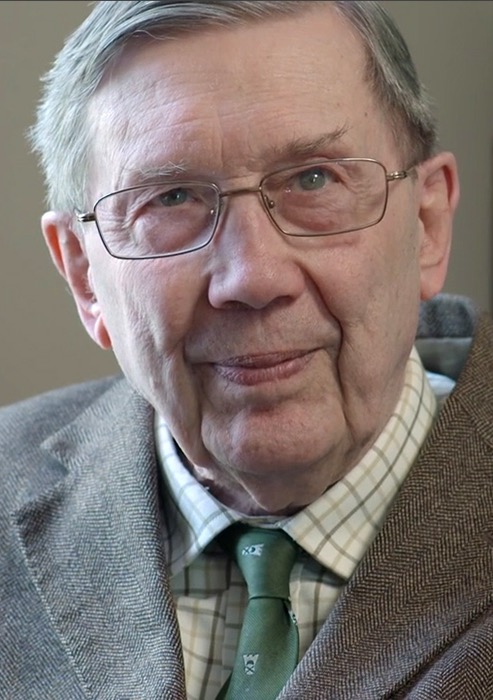 Dr. Scot McKnightQuote
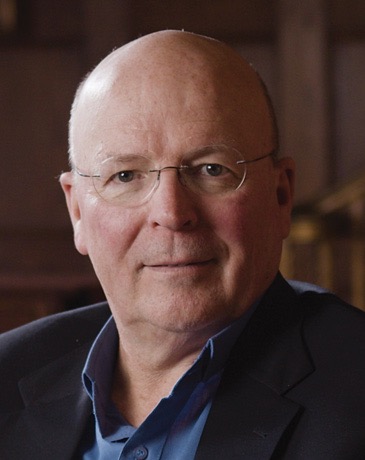 Philip MelanchthonQuote
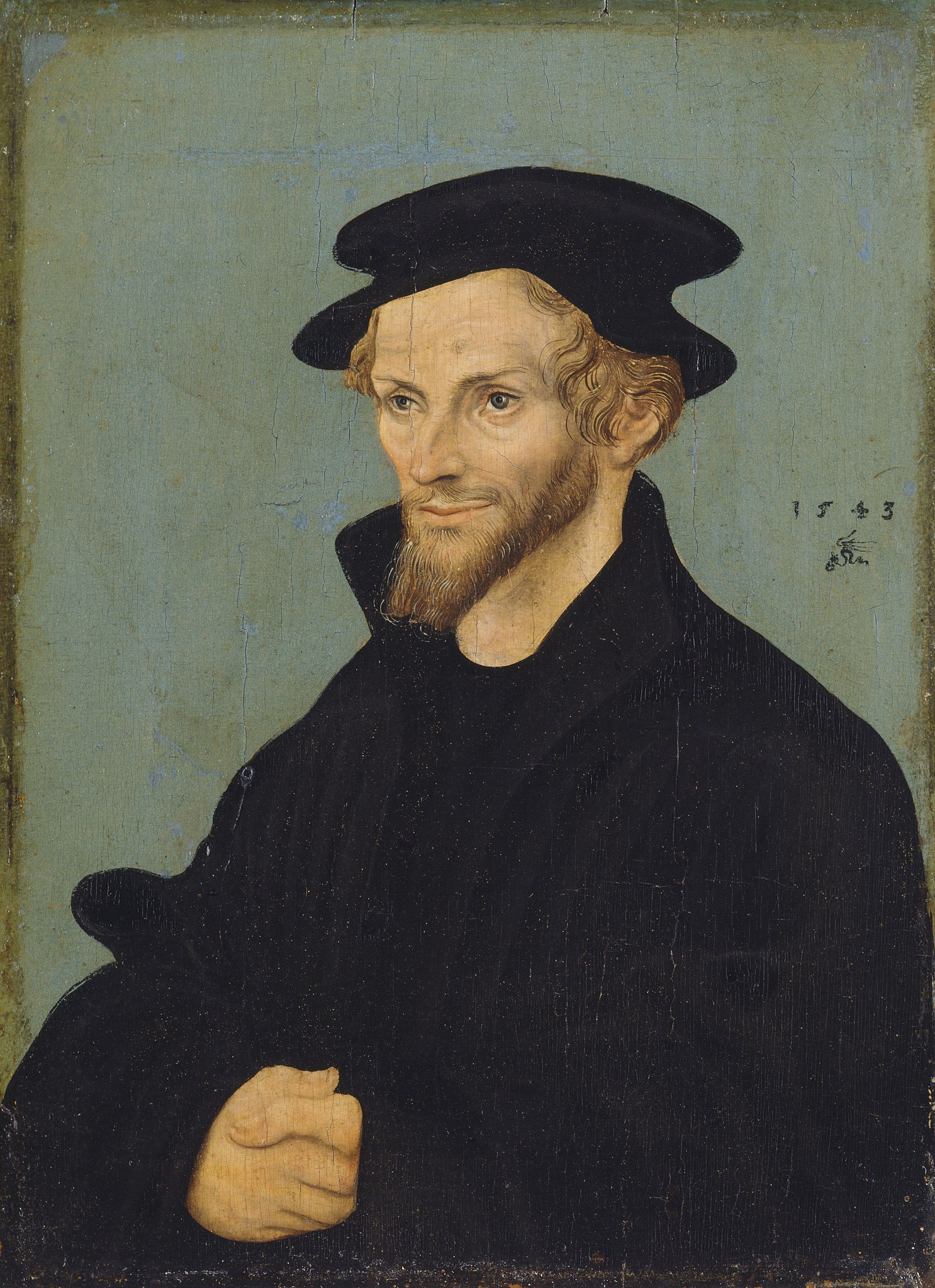 Dr. Douglas J. MooQuote
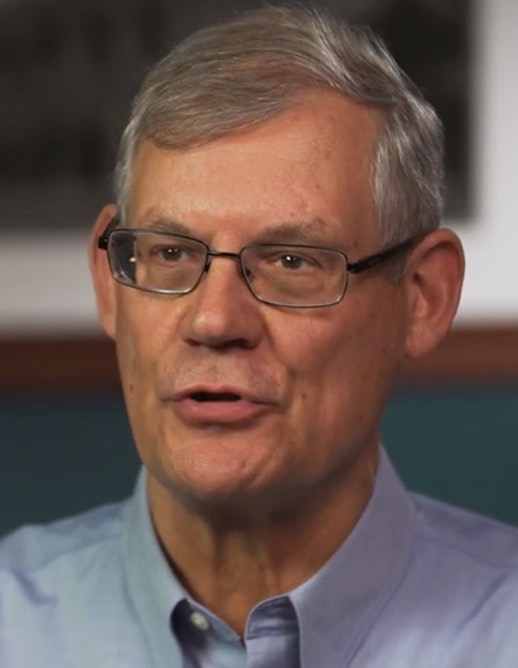 Dr. R. Scott Pace& Dr. Daniel L. AkinQuote
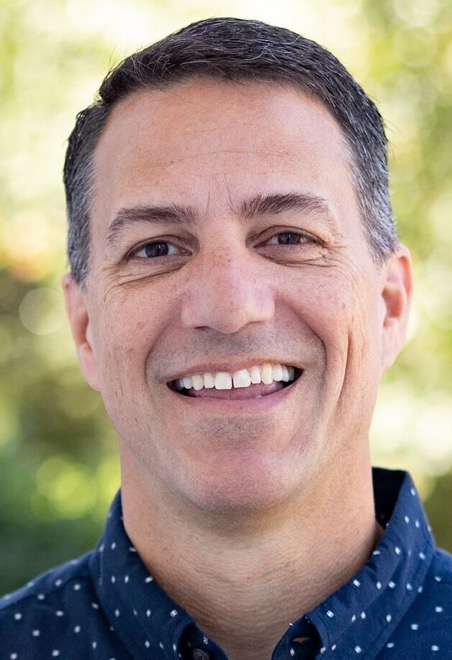 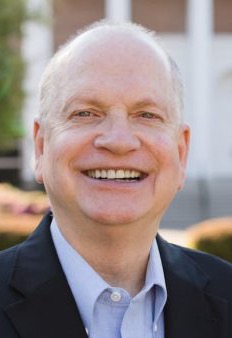 Dr. David W. PaoQuote
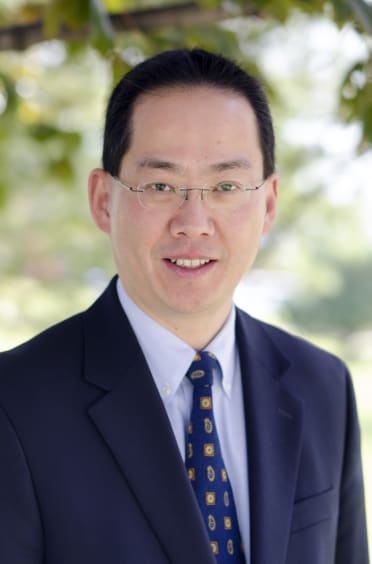 Dr. Alan ThompsonQuote
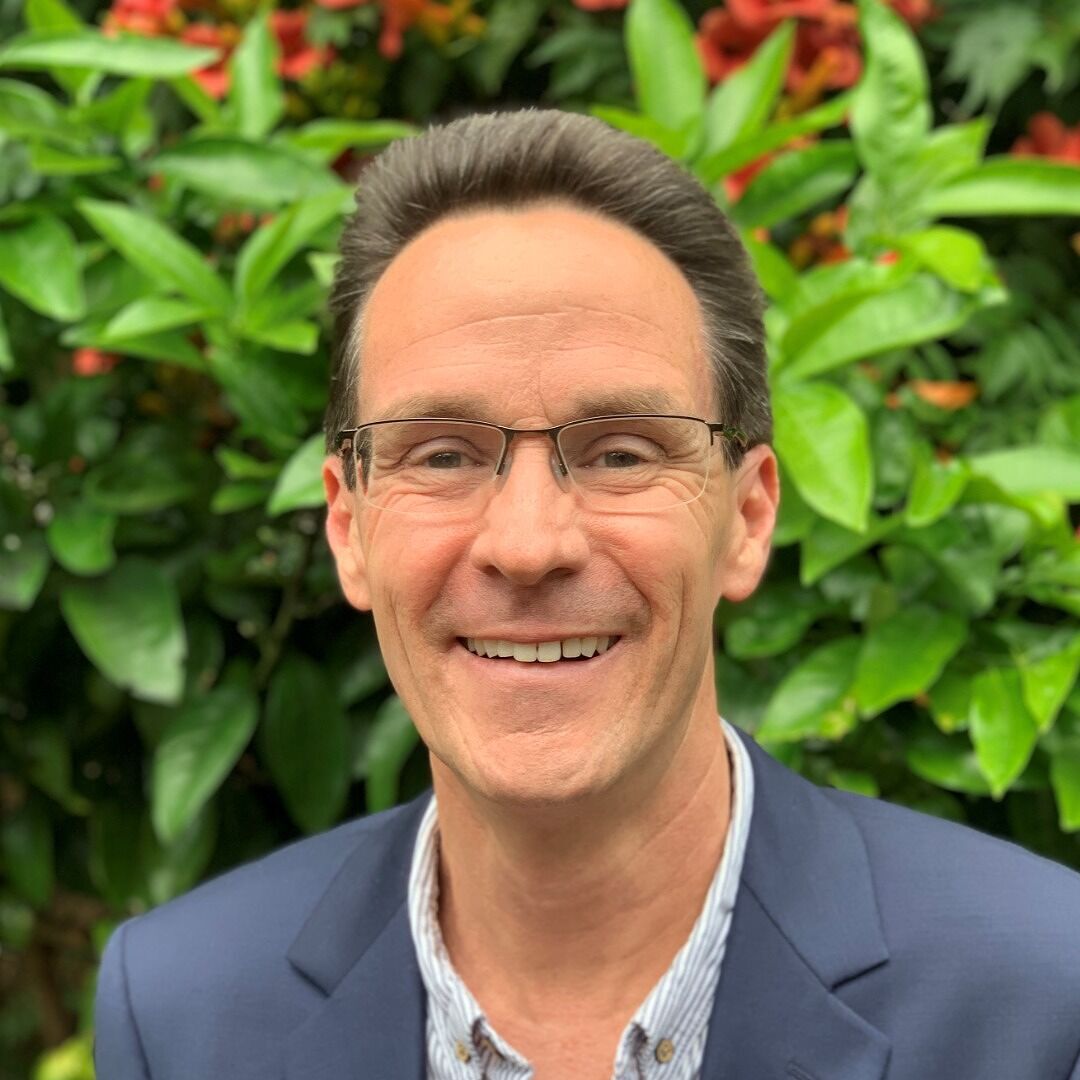 Jen WilkinQuote
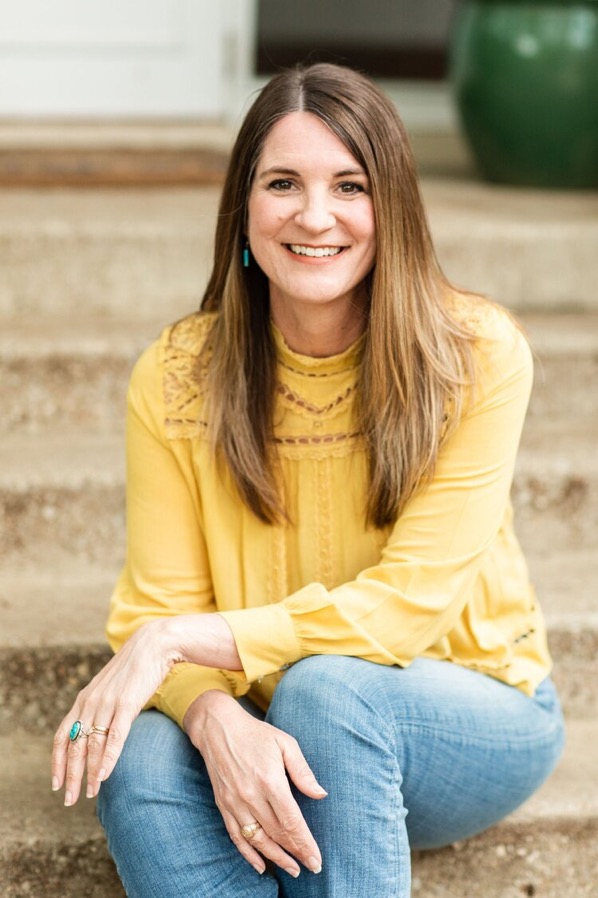 Dr. N. T. WrightQuote
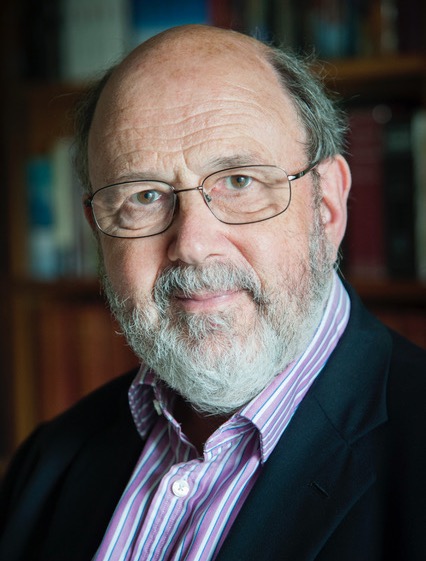